Fig. 5 Subcellular localization of TbUGP. Wild-type bloodstream form T.brucei cells were stained with ...
Glycobiology, Volume 20, Issue 12, December 2010, Pages 1619–1630, https://doi.org/10.1093/glycob/cwq115
The content of this slide may be subject to copyright: please see the slide notes for details.
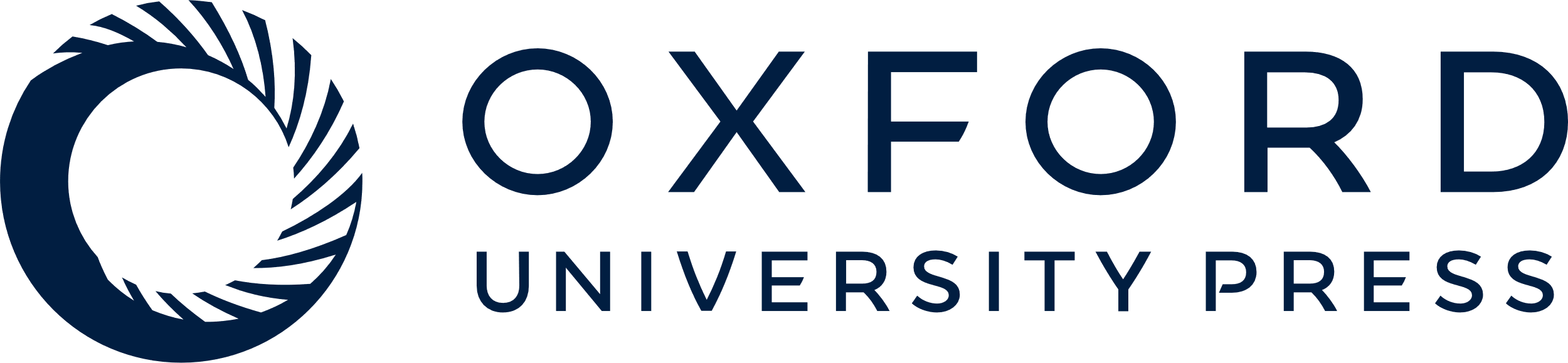 [Speaker Notes: Fig. 5 Subcellular localization of TbUGP. Wild-type bloodstream form T.brucei cells were stained with affinity-purified mouse anti-TbUGP and Alexa 488-conjugated anti-mouse antibody (green channel, panels A, E) and with rabbit anti-GAPDH and Alexa 594-conjugated anti-rabbit antibody (red channel, B) to mark the glycosomes, or rabbit anti-enolase and Alexa 594-conjugated anti-rabbit antibody (red channel, F) to mark the cytosol. Merged images are shown in panels (C, G) and corresponding phase contrast images are shown in panels (D, H)


Unless provided in the caption above, the following copyright applies to the content of this slide: © Oxford University Press 2010]